UCOL 1523:GATEWAY TO BELONGING
Week 16 –December 6-10, 2021
Course Wrap-up for in person sections
Announcements
The Fall 2021 evaluation window for this course is open. The evaluation window will be open for 14 days. 
This semester, OU is piloting a new platform called the Student Experience Survey (SES) for collecting student feedback on their experiences in the classroom. 
The SES is designed to gather this feedback to help instructors and administrators provide students with engaging, meaningful, and supportive learning opportunities.
All enrolled students will receive the newly developed SES in addition to the existing eValuate system.
Students are encouraged to access the email message that was sent directly to them and use class time offered to them to provide their feedback for this class. Thank you!
Announcements
The University also is heavily promoting eValuate and is providing incentives to students who complete all of their evaluations.
All enrolled students will receive an instructional email from OU eValuate that provides a link to the eValuate website and the specific dates and times of the evaluation window.
Students will log on using their 4+4 and password to access their course evaluations. 
It is not necessary to complete them all in one session.
There are randomly selected winners for prizes plus incentives for your responses! Check it out at http://eval.ou.edu!
Announcements
Students are encouraged to evaluate this course during class. 
Students can use their own laptops or other mobile devices to complete the evaluation form online and in class during a scheduled time. 
Please review the New Guidelines for Administering OU's Course Evaluation memo for more information.
The University also is providing incentives to students who complete all of their evaluations.
Announcements
Final Exam 3 is cumulative covering readings, media, lectures, discussions, and the course syllabus. 
Final Exam 3 is online, open book and notes, but NO group or shared work. 
Exam 3 is worth up to 75 points total and it will be available for completion from 
     8:00 am on Monday, 12/13/2021 until 10:00am on Friday, 12/17/2021. 
Final Exam 3 will have 25 multiple choice questions and you’ll have 120 minutes to complete it. Students will see their scores after each completed attempt.
Students will have up to 3 attempts to complete Final Exam 3 and the highest of the THREE attempts is your final score.
If you wish to take Exam 3 during the assigned class time in your regular classroom, please let your Faculty Instructor know, via email, no later than 12/10/2021.
How to calculate your final grade…
Course grades are based on a total amount up to 500 points for: 
3 Exams (up to 225 points or 45% of total grade)
2 Toolbox Tests (up to 100 points or 20% of total grade) 
1 Presentation Assignment (up to 75 points or 15% of total grade)
1 Written Assignment (up to 75 points or 15% of total grade)
Cumulative Attendance/ Participation (up to 25 points or 5% of total grade)
Extra Credit is available as instructed (up to 25 points or 5% of total grade) 
This course is not graded on a curve.
How to calculate your grade…
Each letter grade is based on the following total amount of points: 
A = 450 points and above (at least 90% of 500) 
B = 449 - 400 points (at least 80% of 500) 
C = 399 - 350 points (at least 70% of 500) 
D = 349 - 300 points (at least 60% of 500) 
F = 299 points and below (at least 59% of 500) 
Note: when an instructor assigns an F, there is a box to record last known date of attendance. This piece of information can be very helpful for both the institution and the student if the student just disappeared sometime during the semester. If they had an extenuating circumstance that leads them to seek a retroactive withdrawal, the last known date of attendance can help corroborate their timeline. I’m happy to answer any questions about this too.
How to calculate your grade…
"I" is a neutral mark and means incomplete. It is not an alternative to a grade of F, and no student may be failing a course at the time an "I" grade is awarded. 
To receive an "I" grade, the student should have satisfactorily completed a substantial portion of the required course work for the semester. 
The university-wide Incomplete Contract Form that all instructional faculty are required to use when assigning a grade of INCOMPLETE, effective with the Fall 2014 semester, includes a grade if the work is not turned in by this date (Cannot be an “I”). 
All instructional faculty are required to use the university-wide Incomplete Contract Form (PDF) when assigning a grade of Incomplete. This document protects both faculty and students by documenting circumstances that led to the assignment of an Incomplete grade.
If an incomplete is received, the “I” grade remains on the student’s record and the final grade is next to the “I” (example I/B).
Results from Midterm Survey
Most useful topics to your learning experience in this class are:
Stereotypes, Prejudice, and Discrimination (Heinzen and Goodfriend Modules - HG)
Overcome Negative Thinking (Ackert’s Workbook – AW) 
Shift Yor Mindset (Ackert’s Workbook – AW)
Least useful topics to your learning experience in this class are:
Research Methods (Heinzen and Goodfriend Modules - HG)
Aggression (Heinzen and Goodfriend Modules - HG)
Fostering Connections (Ackert’s Workbook – AW)
Key Takeaways
The Fall 2021 evaluation window for this course is open. Please complete BOTH the Student Experience Survey and eValuate.
Confirm with your instructor that you have submitted all your required components for the course.
Plan ahead for taking FINAL Exam 3 as soon as possible during the available time window.
Course Wrap-up…
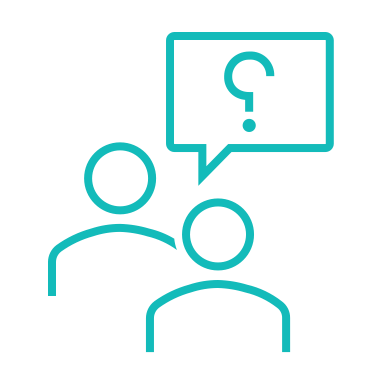 Questions and Answers
That’s all folks…
Thanks for your attention!
Stay Well…